Uso de Insulina Exógena en el DeporteEste curso es solo para fines educativos. No constituye bajo ninguna circunstancia tratamiento medico. Usar insulina puede causarle la muerte.
Joel Exebio, PhD, RD, LDN
www.clubnutricion.net
www.joelexebio.com
[Speaker Notes: Me present, explico xq se usa la insulin vida media 4 minutos imposible de detector, barata, no se necesita receta, muertes ER]
Objetivos
El uso de insulina exógena se ha extendido en el deporte siendo ya la primera causa de muerte y discapacidad entre atletas amateurs y profesionales 

Objetivos:
Capacitar a los profesionales de la salud, atletas y público en general sobre los peligros del uso de insulina exógena en el deporte
Capacitar a los profesionales de la salud y atletas sobre las acciones correctivas inmediatas a tomar en el caso de emergencias causadas por el uso de insulina
Informar sobre los protocolos más comunes y los nuevos protocolos usando los análogos de insulina recientemente lanzados al mercado
Temario
Mecanismo de acción: 
Incremento de la síntesis de proteínas
Inhibición del catabolismo proteico
Almacenamiento de grasa
Efectos secundarios a corto y largo plazo
Protocolos: insulina basal, pre y post entreno, insulina + GH, insulina en el día de competencia
Nuevos análogos de insulina en el mercado que han revolucionado el deporte
Calculo de dosis
El error más común: usar cálculos para diabéticos 
Calculo de macronutrientes durante el uso de insulina
Suplementos/alimentos que aumentan la sensibilidad a la insulina
Como entrenar cuando se usa insulina
Hipoglucémicos orales: ¿tienen algún uso práctico en el deporte?
Casos de estudio
Mecanismo de Acción
[Speaker Notes: Glut4 durante ejercicio no necesita insulina, Induced y allosterically activates glycogen synthase, protein synthesis mTor mRNA translation protein synthesis, nitric oxide synthase NO2 vasodilation blood flow AA availability protein synthesis. Decrease lysosome activity inhibits protein breakdown. Activates LPL in fat tissue. During exercise insulin is low and cortisol and epi are high. We need to stop them.]
LipodistrofiaAcumulación de grasa en el sitio de inyección
Cirrosis HepáticaAcumulación de grasa en el hígado
[Speaker Notes: Una vez que el musculo esta lleno de glucogeno, este se almacena en el higado, una vez lleno la glucose extra se convierte en acidos grasos]
Hipoglucemia
[Speaker Notes: Diferencias entre subcutanea e intramuscular vascularizacion]
Usar Jeringas de GH
[Speaker Notes: Usar en lugar de 5 unidades 50 unidades]
SobredosisUso de productos underground falsos
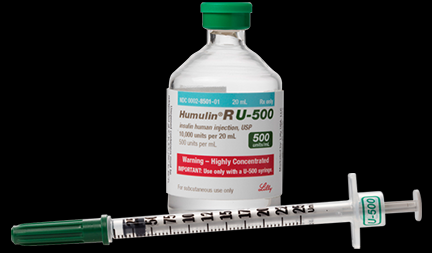 Los peligros de inyectarse insulina antes de dormir
Organomegalia
Hipokalemia
Resistencia a la Insulina
Insulina Basal y GHUsar insulina basal si estas usando GH o tu glucosa al despertar es mayor a 100 mg/dl 0.1 UI x kg de pesopor ejemplo:si pesas 100kg, usas 10 UI al despertar y inmediatamente tomas desayuno Los nuevos análogos de insulina de acción super larga como Tresiba reducen las chances de tener hipoglucemia al minimoTresiba solo se usa una vez al dia. Tiene una vida de 42 horas
Insulina Rápida post EntrenoRecuerda tu no eres diabeticoNunca uses las dosis recomendadas para un diabeticoSolo post entreno 1 UI x cada 20 gramos de carbohidrato seco en la comida post entrenoSi tu comida post entreno tiene 120 gr de carbohidrato, necesitas 6 UIdos horas después medir tu glucosanunca debe bajar de 70mg/dlsi esta abajo de 70 mg/dl consumir 200 gr de carbohidratos líquidos inmediatamente (Gatorade, jugos, suero oral, etc)si tu glucosa esta entre 70 y 80 mg/dl consumir 150gr de carbohidrato seco con proteína pero nada de grasaSi tu glucosa esta entre 80 y 90mg/dl consume 100 gr de carbohidrato seco con proteína pero sin grasaMedir la glucosa otra vez 2 horas despuésrepetir el protocolo anterior Nunca te acuestes a dormir despues de haber usado insulina rapidaespera por lo menos 6 horas a que tu glucosa se estabilize
Insulina Rapida Pre Entreno
1 hora antes de entrenar comer 200 gramos de carbohidrato mas 40 gr de proteina
Medir glucose en sangre 1 hora despues de comer. 
Si esta arriba de los 100 mg/dl:
1 UI x cada 20 mg/dl de glucosa arriba de 100mg/dlPor ejemplo:tu glucosa esta en 140mg/dl. Estas 40 mg/dl arriba de 100mg/dlnecesitas 2 UI
1UI x cada 20 gr de carbohidrato seco. Comiste 200 gr. Necesitas 10UI
En total necesitas 12 UI
Si tu glucosa en sangre esta por debajo de 100 mg/dl, NO USAR INSULINA
Es el método mas peligroso. El riesgo de hipoglucemia durante el entrenamiento es muy elevado. 
Se toma una mezcla liquida de 150gr CHO + 30 gr BCAA durante el entreno
150 gr de CHO equivale a 5 botellas de Gatorade de 600ml
Nunca uses Metformina
Inhibe IGF1
Fallo renal
Fallo hepático
Suprime tu apetito
Mata las bacterias buenas en el colon
Destruye tu Sistema inmunológico
Inhibe B12 (anemia)
Suplementos a usar con insulina
Es indispensable aumentar tu sensibilidad a la insulina
Poner canela en polvo a cada comida
Tomar te de canela
Comer kion
Comer ajos
Hoja de coca
Usar picolinato de cromo 200 mcg al día
Como entrenar con insulina
Hay que eliminar todo el glucógeno del musculo para que la
Insulina produzca una sobrecompensación
Altas repeticiones
Muchas series
Series gigantes
Series ascendentes
Series descendentes
Entrenamientos que pueden durar hasta 3 horas y hasta 60 series por musculo
Referencias
Fujita S, Rasmussen B, Cardenas J, Grady J, Volpi E. Effect of insulin in human skeletal muscle protein synthesis is modulated by insulin-induced changes in muscle blood flow and amino acid availability. Am J Physiol Endocrinol Metab. 2006; 291(4):E745-E754.
Trommelen J, Groen B, Hamer H, de Groot L, van Loon L. Exogenous insulin does not increase muscle protein synthesis rate when administered systemically: a systemic review. European Journal of Endocrinology. 2015; 173: R25-R34.
Ip E, Barnett M, Tenerowicz M, Perry P. Weightlifting’s risky new trend: a case series of 41 insulin users. Current Sports Medicine Reports. 2012; 11(4): 176-179.
Abdulla H, Smith K, Atherton  P, Idris I. Role of insulin in the regulation of human skeletal muscle protein synthesis and breakdown: a systematic review and meta-analysis. Diabetologia. 2016; 59: 44-55.
Evans P, Lynch R. Insulin as a drug of abuse in bodybuilding. Br J Sports Med. 2003; 37: 356-357.
Chow L, Albright R, Bigelow M, Toffolo G, Cobelli C, Nair K. Mechanism of insulin’s anabolic effect on muscle: measurements of muscle protein synthesis and breakdown using aminoacyl-tRNA and other surrogate measures. Am J Physiol Endocrinol Metab. 2006; 291:E729-E736.